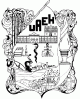 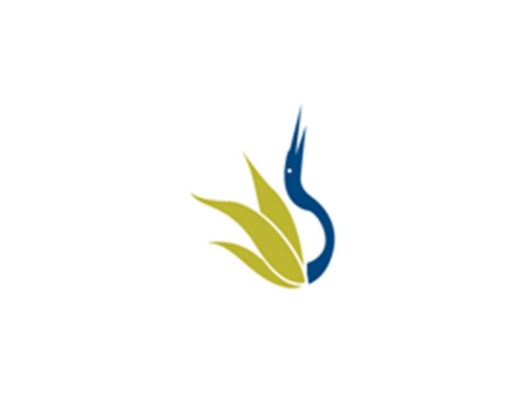 UNIVERSIDAD AUTÓNOMA DEL ESTADO DE HIDALGO
ESCUELA SUPERIOR DE ZIMAPÁN
Licenciatura en Contaduría.

Tema: Sociedad de responsabilidad limitada.

Lic. Rosa Ortiz Hernández.

Enero – Junio 2014
Tema: Sociedad de responsabilidad limitada.

Resumen.

INTRODUCCIÓN.
En México la sociedad de responsabilidad limitada, es la sociedad mercantil intermedia que surgió para eliminar las restricciones y exigencias de la sociedad anónima, que se constituye mediante una razón social o denominación y en donde la participación de los socios se limita al monto de su aportación representada mediante partes sociales o de interés.

La reglamentación de esta sociedad se encuentra en la Ley General de Sociedades Mercantiles.

Palabras claves.
Sociedad mercantil, razón social, denominación social, parte social,
Abstract
In Mexico, the limited liability company, is the commercial society that intermediate emerged to eliminate restrictions and requirements of the company, which is constituted through a social reason or denomination and where the involvement of partners is limited to the amount of your contribution represented by parties or social interest. The regulations of this society is located in the General Law of commercial companies.

Keywords.
Mercantile society, social reason, social denomination, part social
Objetivo general:
Conocer el campo de estudio del Derecho Mercantil, así como a los sujetos de las relaciones jurídicas mercantiles, para que le capaciten y valoren la necesidad e importancia de la reglamentación en la actividad comercial. Identificar las áreas que integran el Derecho Mercantil. Identificar las Leyes, Códigos y Reglamentos en los cuales  se basa y  apoya el estudio del Derecho Mercantil.
Nombre de la unidad: 

UNIDAD II: Sociedades mercantiles.


Objetivo de la unidad: Analizar la concepción  legal de las Sociedades Mercantiles, así como la concepción de los juristas e interpretación de la Ley, a fin de determinar el ámbito de aplicación del Derecho Mercantil.
Tema: Sociedad de responsabilidad limitada.

Introducción:


La sociedad de responsabilidad limitada se constituye con mínimo dos socios y máximo 50 socios y ellos se obligan solo hasta el monto del pago de sus aportaciones.

Su nombre se forma con una razón social o bajo una denominación social, y posteriormente se agrega la leyenda “Sociedad de responsabilidad limitada” o S.R.L.”, en caso de omisión los socios se obligan de manera solidaria, subsidiaria e ilimitadamente.
Antecedentes históricos en México
Concepto.
Es la que se constituye entre socios que solamente están obligados al pago de sus aportaciones, y el capital está dividido en partes sociales que no pueden estar representadas por títulos negociables, a la orden o al portador, pues sólo serán cedibles en los casos y con los requisitos que establece la presente Ley.
Nombre de la sociedad de responsabilidad limitada.
Denominación.
Razón Social
“Sociedad de Responsabilidad Limitada”
O S.R.L.
Omisión de S.R.L: modo subsidiario, ilimitada y solidariamente
Nombre de uno o más socios
Nombre de persona extraña a la sociedad.
Cualquiera persona extraña a la sociedad que haga figurar o permita que figure su nombre en la razón social, responderá de las operaciones sociales hasta por el monto de la mayor de las aportaciones.
socios
Máximo 50 socios.
Capital
Se establece en el contrato social; se dividirá en partes sociales que podrán ser de valor y categoría desiguales, pero que en todo caso serán de un múltiplo de un peso. 
Y al constituirse debe estar íntegramente suscrito y exhibido por lo menos, el  50% del valor de cada parte social.
Parte social
Aportación que hace un socio en la sociedad; se le llama cuota en las sociedades de personas y acción en las sociedades de capital.
Transmisión  de la parte social
Cesión de partes sociales.
Si es en favor de una persona extraña a la sociedad, los socios tendrán el derecho del tanto y gozarán de un plazo de quince días para ejercitarlo, contado desde la fecha de la junta en que se hubiere otorgado la autorización. Si fuesen varios los socios que quieran usar de este derecho, les competerá a todos ellos en proporción a sus aportaciones.
Bastará el consentimiento de los socios que representen la mayoría del capital social, excepto cuando los estatutos dispongan una proporción mayor.
Transmisión por herencia
No requerirá el consentimiento de los socios, salvo pacto que prevea la disolución de la sociedad por la muerte de uno de ellos, o que disponga la liquidación de la parte social que corresponda al socio difunto, en el caso de que la sociedad no continúe con los herederos de éste.
Partes sociales.
Son indivisibles.  Salvo que se permita en el contrato de sociedad, el derecho de división y el de cesión parcial
Aumento del capital
No por suscripción pública.
Los socios tendrán, en proporción a sus partes sociales, preferencia para suscribir las nuevamente emitidas, a no ser que este privilegio lo supriman el contrato social o el acuerdo de la asamblea que decida el aumento del capital social.
APORTACIONES SUPLEMENTARIAS. Cantidades de dinero o bienes de ciertas especies que los socios están obligados a dar después de pagada su respectiva aportación.
Administración
A cargo de uno o más gerentes, que podrán ser socios o personas extrañas a la sociedad, designados temporalmente o por tiempo indeterminado. Salvo pacto en contrario, la sociedad tendrá el derecho para revocar en cualquier tiempo a sus administradores.
Asamblea de los socios
Todo socio tendrá derecho a participar en las decisiones de las asambleas, gozando de un voto por cada mil pesos de su aportación o el múltiplo de esta cantidad que se hubiere determinado, salvo lo que el contrato social establezca sobre partes sociales privilegiadas.
Es el órgano supremo de la sociedad
Consejo de vigilancia
Si el contrato social así lo establece, se procederá a la constitución de un Consejo de Vigilancia, formado de socios o de personas extrañas a la sociedad.
En el contrato social podrá estipularse que los socios tengan derecho a percibir intereses no mayores del nueve por ciento anual sobre sus aportaciones, aun cuando no hubiere beneficios; pero solamente por el período de tiempo necesario para la ejecución de los trabajos que según el objeto de la sociedad deban preceder al comienzo de sus operaciones, sin que en ningún caso dicho período exceda de tres años. Estos intereses deberán cargarse a gastos generales
Rescisión de un socio
Bibliografía del tema
:
Unión, C. D. (15 de diciembre de 2012). Ley general de sociedades mercantiles. Recuperado el 18 de Marzo de 2014, de http://www.diputados.gob.mx/LeyesBiblio/pdf/144.pdf

(J.)Tena Ramírez Felipe De J. Derecho Mercantil Mexicano, México, Edit. Porrúa,

Luna, C. V. (2005). Sociedades mercantiles. México : Edit. Porrúa.

Athié Gutiérrez, A. ( 2007). Derecho Mercantil. 2ª. Edición, Mc Graw Hill.